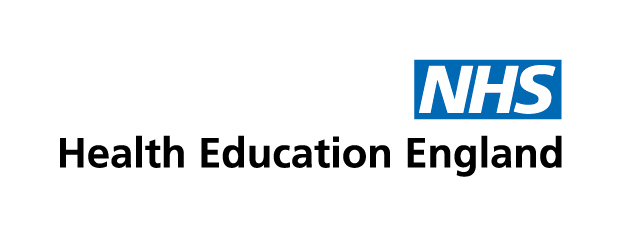 Dental Nurse ApprenticeshipNorth West Employer Engagement Webinar
February 2023
Welcome
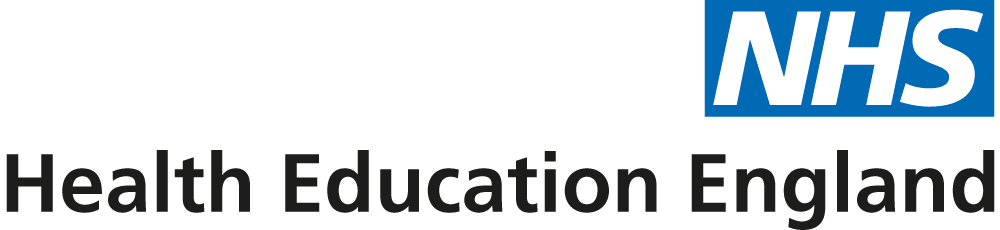 Housekeeping

Please introduce yourself in the chatbox.
Please remain on mute during the presentations.
We will have opportunities for Q&A at points during the webinar.
Please add questions and comments into the chatbox at any time.
During the Q&A please use the ‘raise hand’ function.
Slides will be shared following the webinar to those who attended.
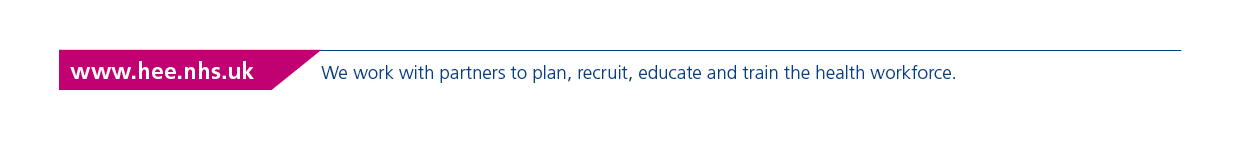 Welcome
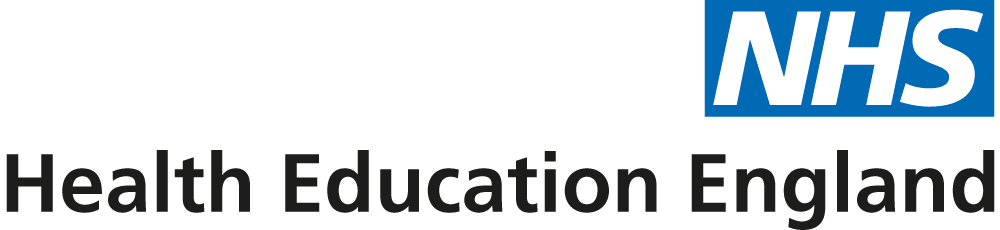 Webinar team

Donna Holden - Regional Dental Dean
Natalie Bradley, Talent for Care Apprenticeship Relationship Manager, HEE NW
Kay Robey and Edward Atkinson  -  Aspiration Training
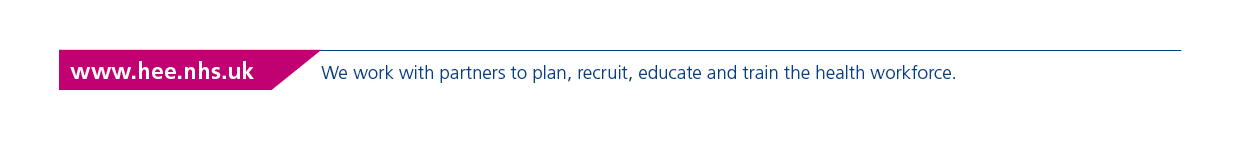 Welcome
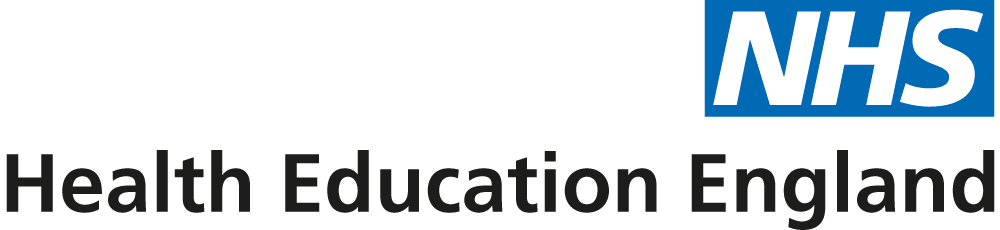 Agenda
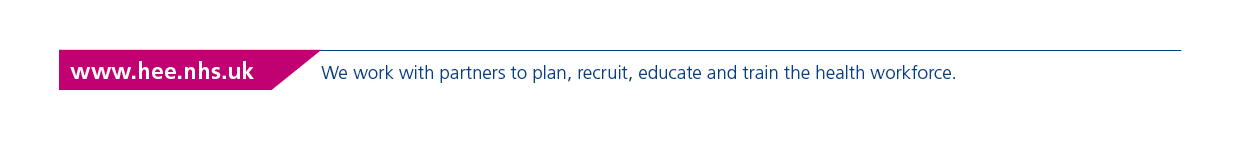 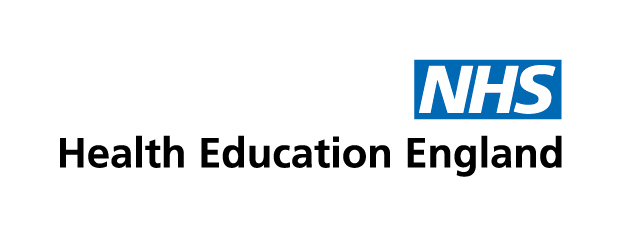 Setting the Scene
Donna Holden - Regional Dental Dean, Health Education England
Current position
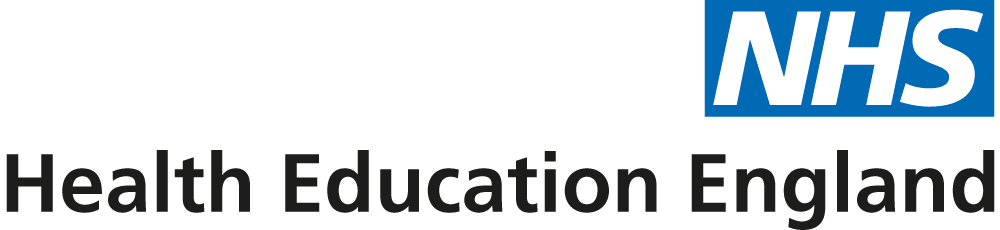 Impact of Pandemic
Many dental nurses left the profession
New opportunities led to change in roles

Difficult to recruit 
Not a desirable role 
Career prospects limited in most dental practices
Low salary
Once qualified  - GDC registration, indemnity and maintaining CPD identify additional cost to the individual

Churn in the system
Recycling the same individuals
Unstable workforce impacting on service delivery and patient care
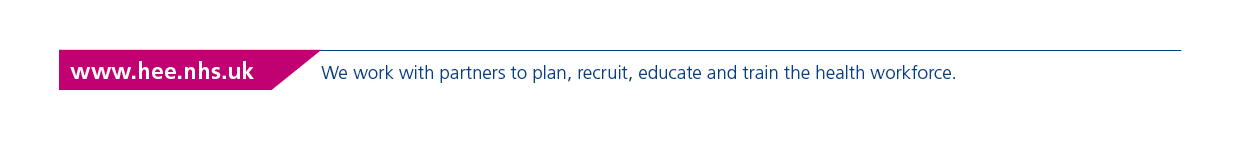 Key information
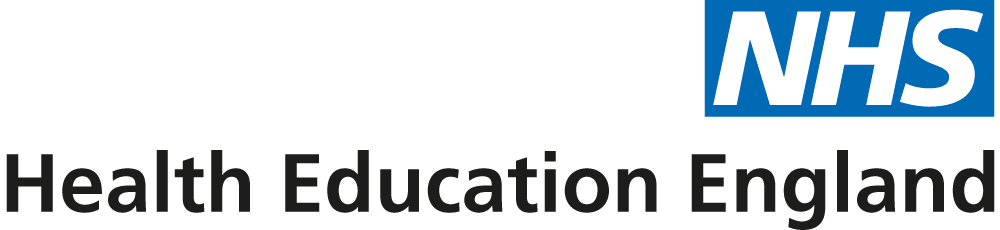 Level 3 Dental Nurse Apprenticeship was approved for delivery since November 2015.
Details of standard here – Institute for Apprenticeships & Technical Education.
Banding tariff for this apprenticeship is £6,000 (maximum).
Typical duration is 18 months 
North west Procurement exercise has taken place, 1 provider, Aspiration training have been awarded the contract for the North West delivery.
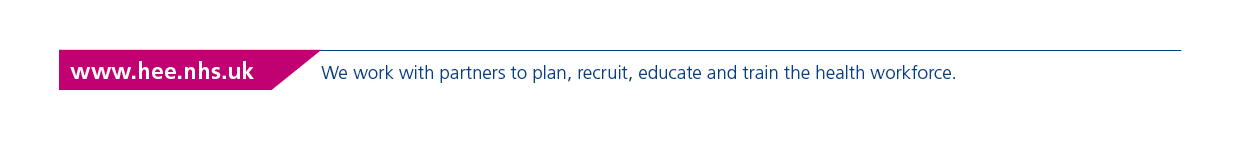 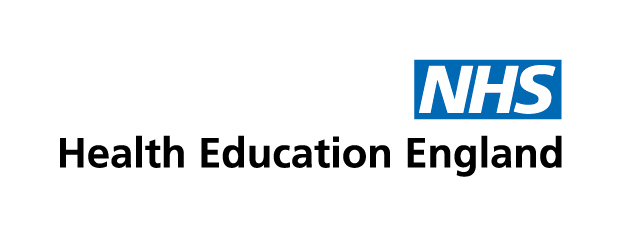 Employers – Key Considerations
Natalie Bradley, Talent for Care Apprenticeship Relationship Manager, HEE NW
natalie.bradley@hee.nhs.uk
North West Employer Webinar
What is an apprenticeship?
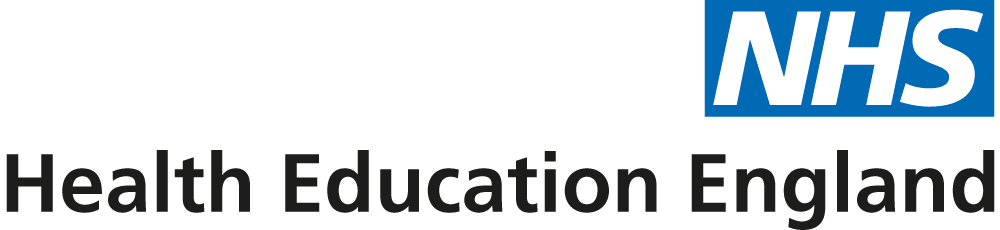 An apprenticeship is a job with training. 

Apprentices will gain the technical knowledge, practical experience and wider skills and behaviours they need for their immediate job and future career. 

The apprentice gains this through formal off-the-job training and the opportunity to practise these new skills in a real work environment.
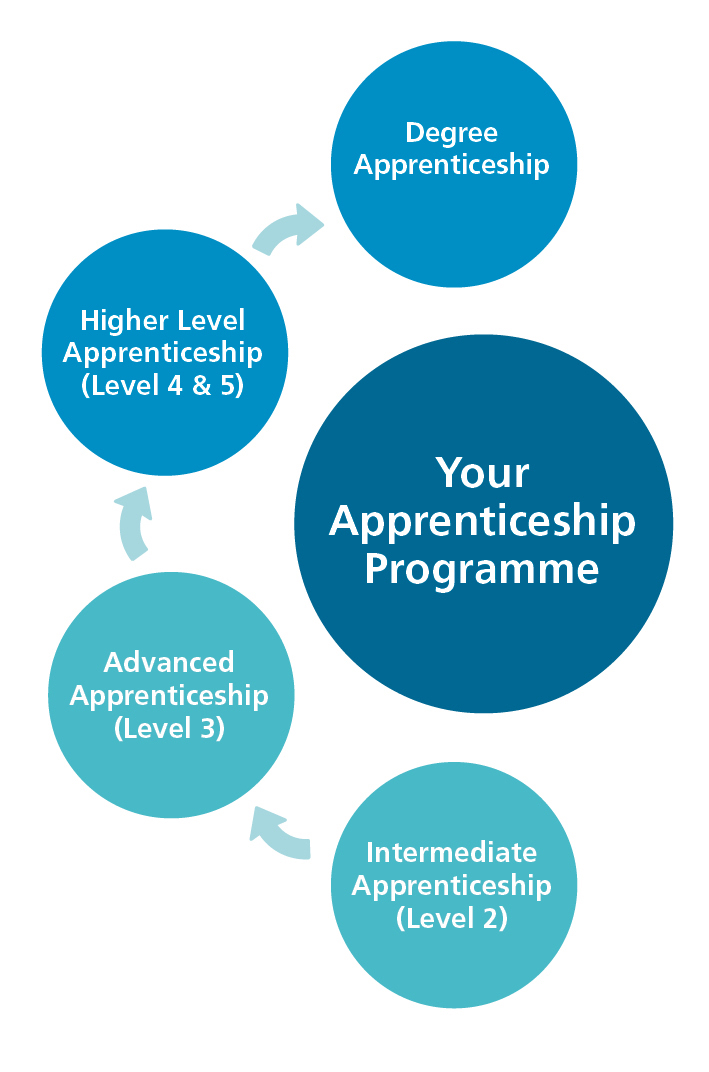 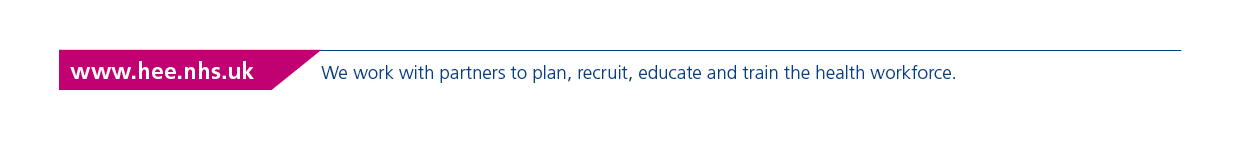 Employer Commitment
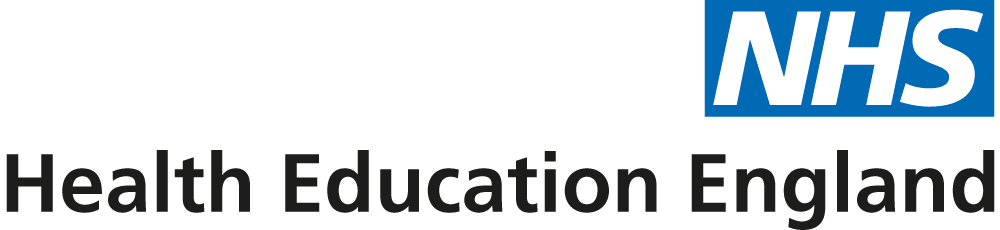 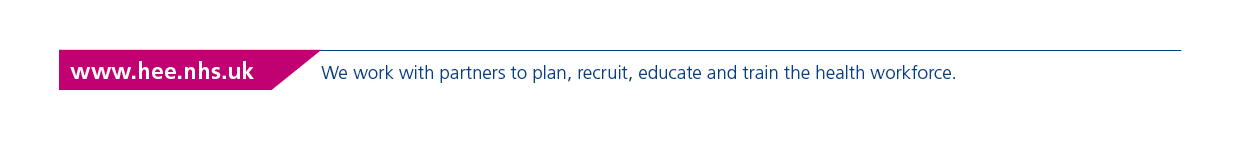 Apprenticeship Eligibity
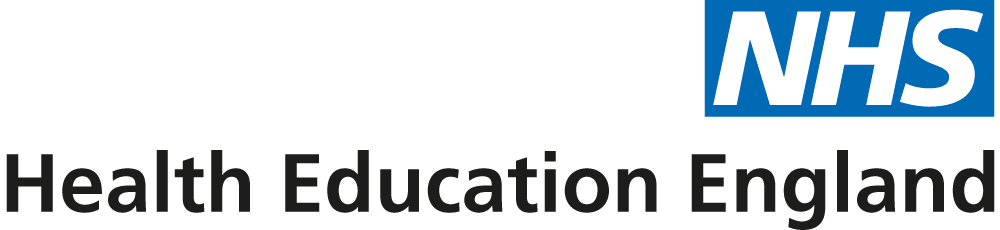 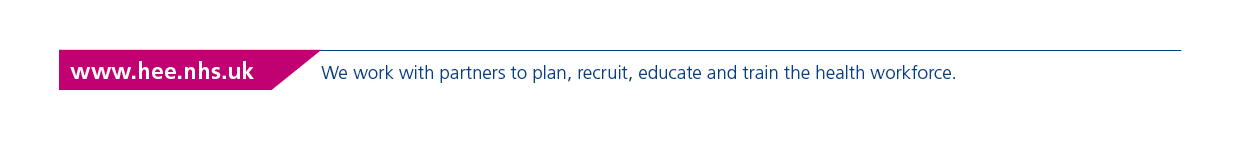 Employer Responsibilities
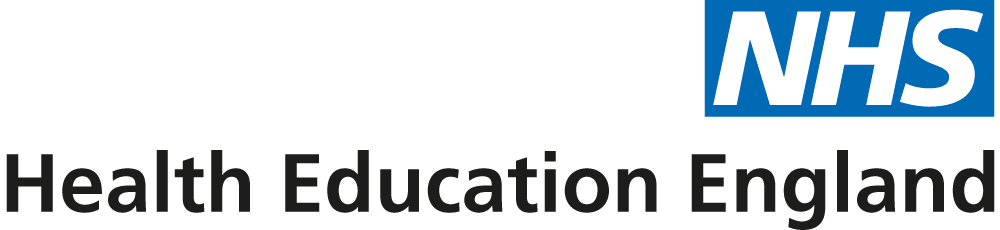 Apprentice Recruitment
Who is your target audience? 
Existing workforce?
New entrants? 
Or a mix?
Entry requirements – maths and English

Job Role
Must have a productive purpose
Should provide the apprentice with the opportunity to embed and consolidate the knowledge, skills and behaviours gained through the apprenticeship
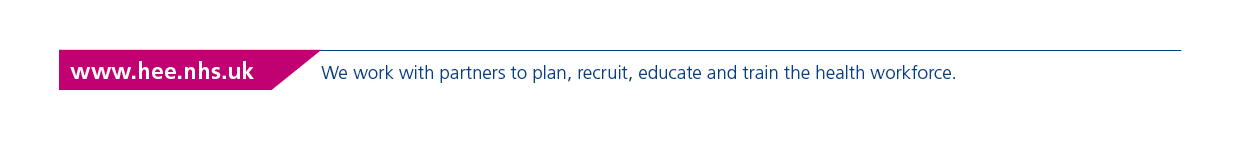 Employer Responsibilities
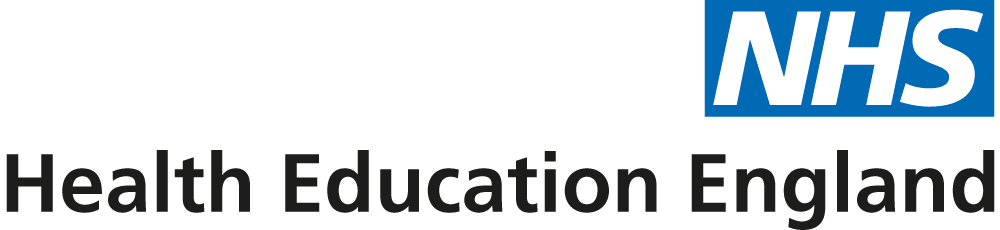 Off-the-Job Training
Off-the-Job Training is a Statutory requirement.
Training which is received by the apprentice, during the apprentice’s normal working hours (paid hours excluding overtime), for the purpose of achieving the knowledge, skills and behaviours of the apprenticeship.
Apprentices must spend at least 6 hours of their working hours doing OTJ training.
Off-the-job training must be directly relevant to the apprenticeship.
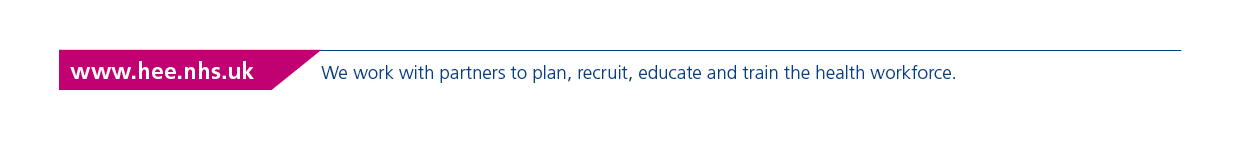 Apprenticeship Funding
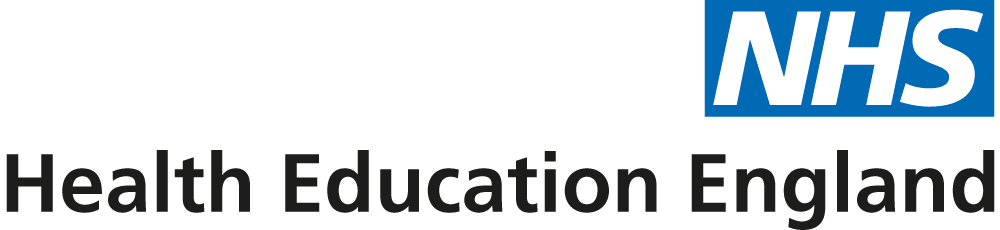 There are three ways to access funding to pay for apprenticeship training, this funding does not cover salary costs you will have to fund the apprentice’s salary.
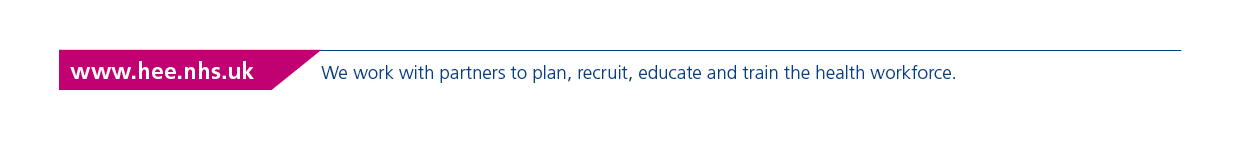 Functional Skills
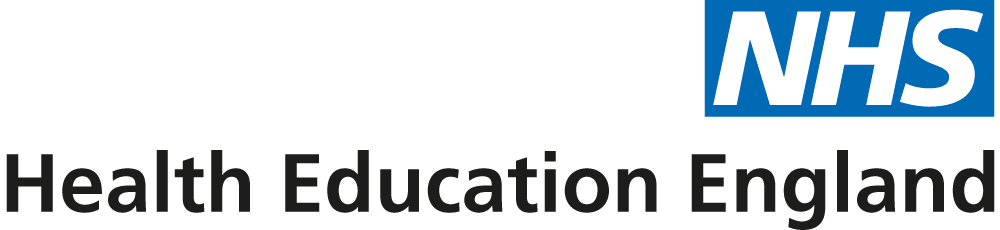 North West Provision

Basic Key Skills Builder (BKSB)
Helps someone to improve their own skills in maths (numeracy), English (literacy) and IT (digital skills). 
To study towards a functional skills exam (e.g., if you want to enrol onto an apprenticeship, or other programme of study that requires the equivalent of a pass at GCSE (grade 4, previously a C grade) in English and maths but do not have this level).
To generally improve competence and confidence, for job satisfaction and retention 
To improve quality of care and patient safety.
Contact your L&D department (your organisation may already be signed up).  
If they are not, contact hee@bksb.co.uk with the following info: name of employer, details of contact person and anticipated number of learners. 
For further details on all of the above, and to arrange your 30-minute consultation, please click on the dedicated webpage here.

North West Quality Framework for Functional Skills 
Quality framework for the provision of functional skills learning and exams
Providers quality assessed
For further details contact natalie.bradley@hee.nhs.uk
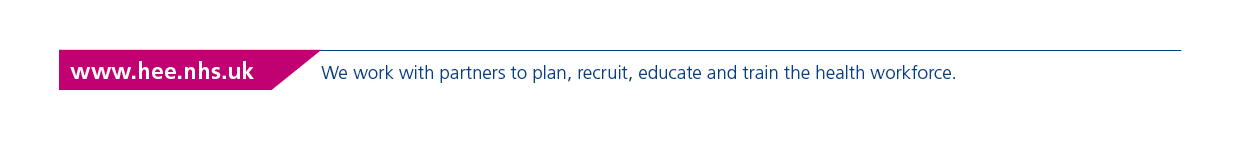 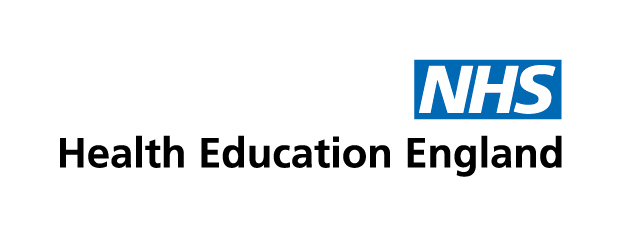 Q & A opportunity
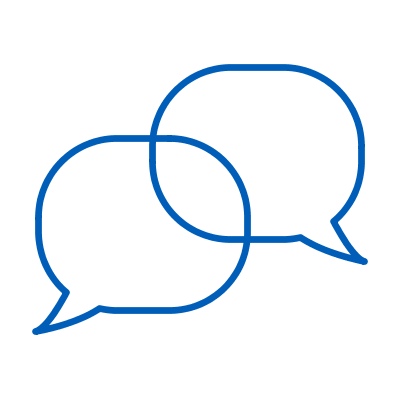 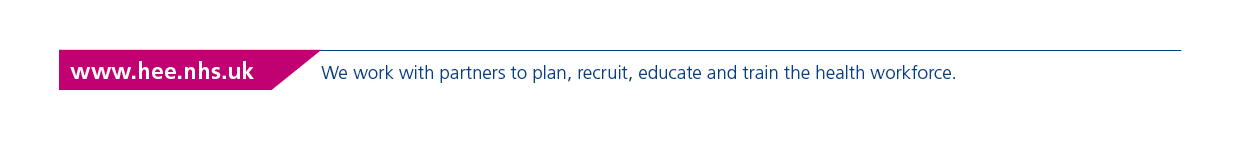 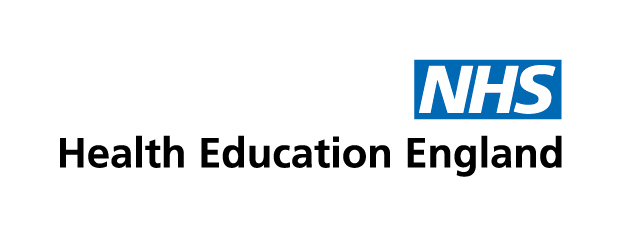 Apprenticeship information
Aspiration Training
North West Employer Webinar
North-West NHSEmployer Brief
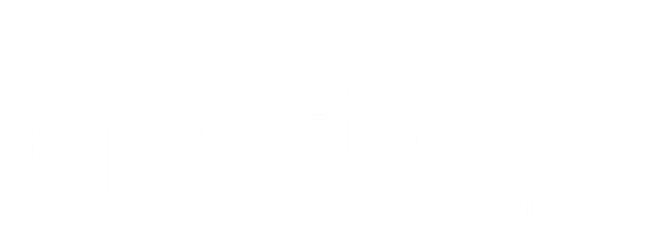 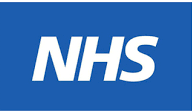 [Speaker Notes: Welcome everyone to the session and tell them who you are]
Welcome
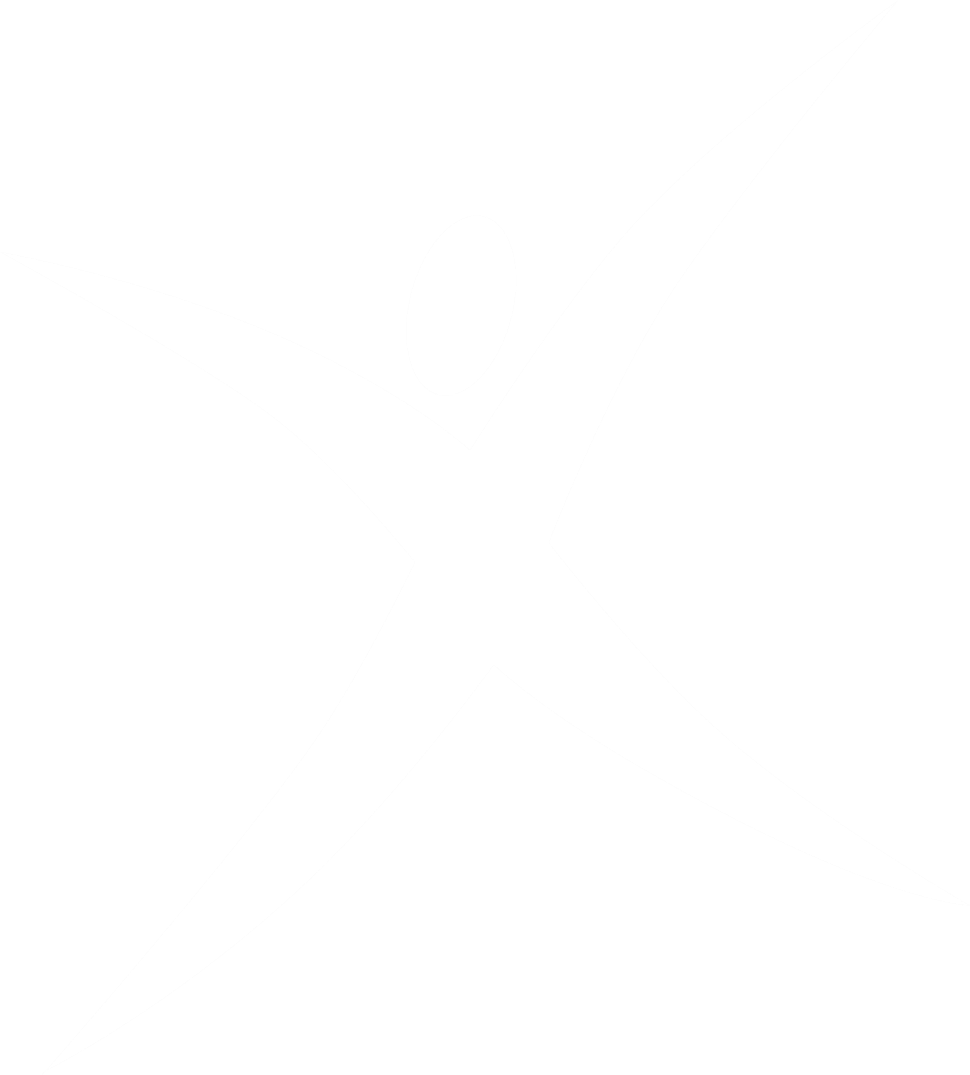 [Speaker Notes: Welcome everyone to the session and tell them who you are]
20 years 
nationwide delivery
3000+ learners on programme
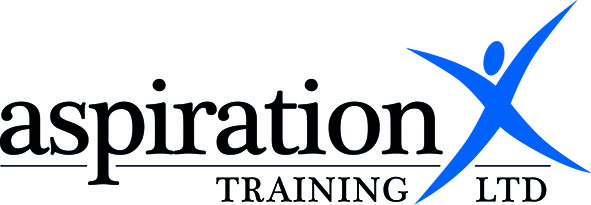 2000+ employers
~200 employees
EPA Excellence
OFSTED Grade 2
[Speaker Notes: Welcome everyone to the session and tell them who you are]
Programme of Delivery
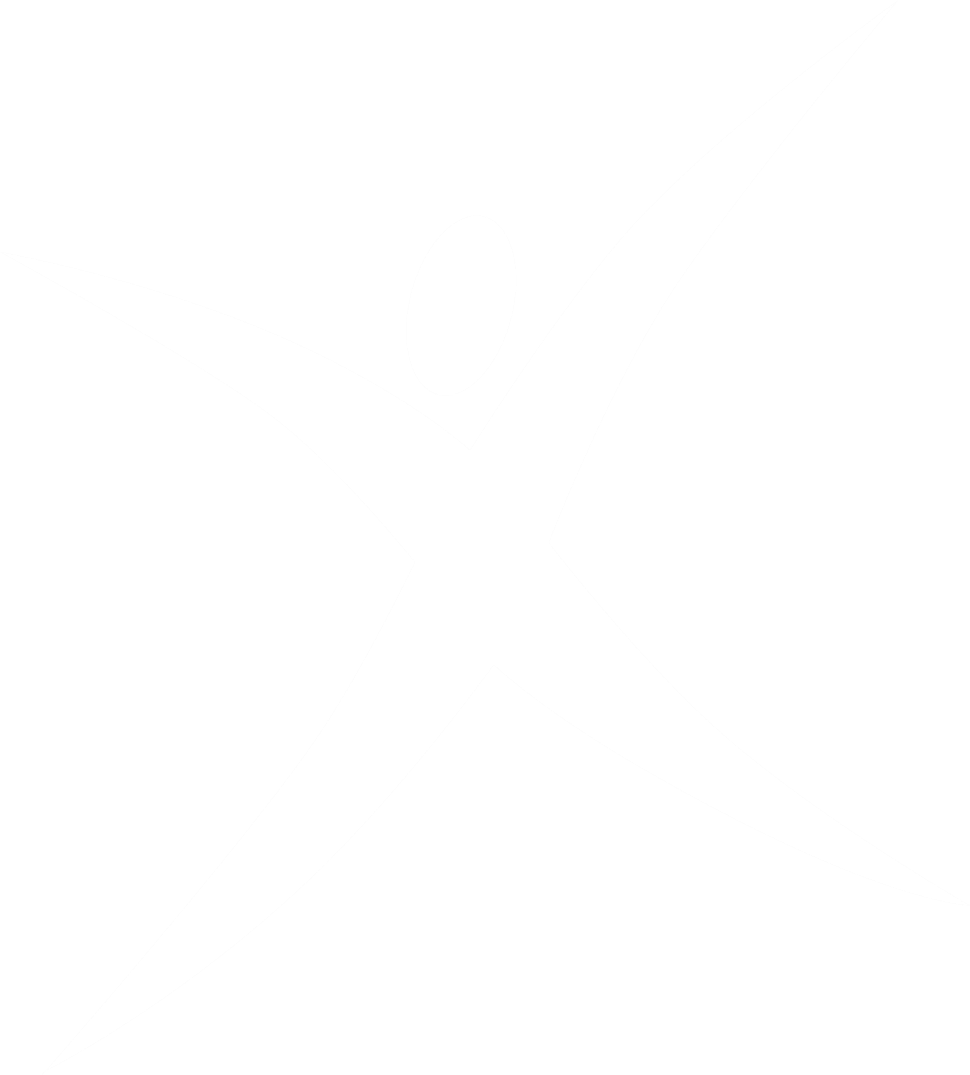 [Speaker Notes: Welcome everyone to the session and tell them who you are]
Dental Nurse – Fully Integrated Apprenticeship Stanard - Level 3
Partnership Meetings/Launch Plans and Initial Screening
Group Session & 121 session delivery
End Point Assessment (EPA)
Mock assessments & preparation for professional practice
Enrolment, Induction & Learner Journey
[Speaker Notes: Road map 

Stages of development 
Internal training programs
Induction
Dental nurse apprenticeship training and cpd
Next stage of development 
Come and talk 

We are now also looking at our next stage of development for our VR environment. Some things in development include be-spoking the product for dental practices to use it as part of induction and internal training programmes
Additional scenarios for use in dental nurse Apprenticeship training and ongoing CDP
Come and talk to me at the end if you are interested in working with us.]
On Programme Support
16-month programme, followed by 3 x months End Point Assessment (EPA)

21 x Group Teaching Sessions

14 x 121 Vocational Coach Sessions 

4 x planned observations in practice (5 if required)

3 x simulations (2 remote and 1 face to face)

3 x Virtual Reality Training Scenarios delivered as part of observation days

2 x Expert Witness Testimonies 

Skills Coach support where Functional Skills required

Additional Learning Support given where required
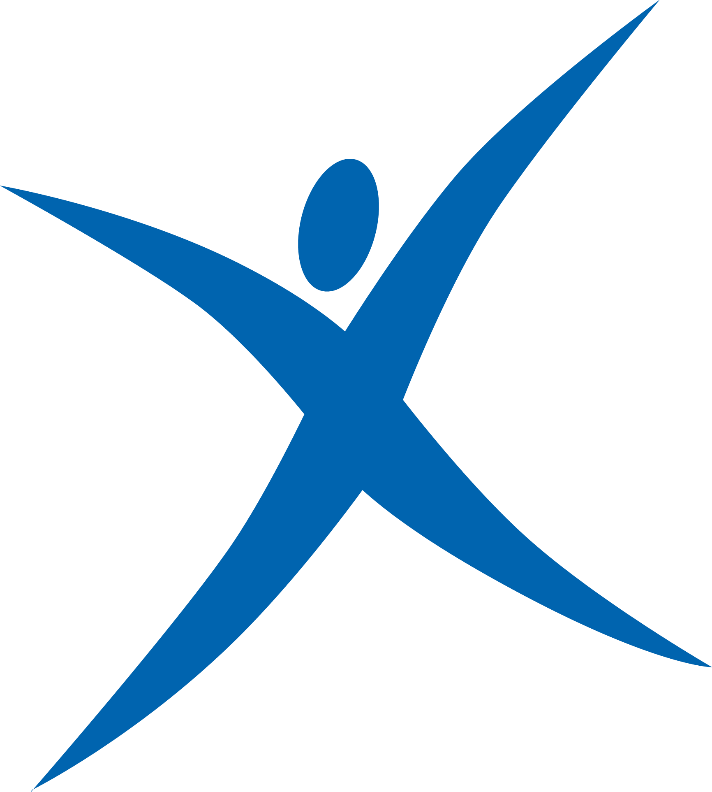 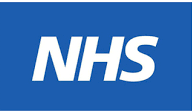 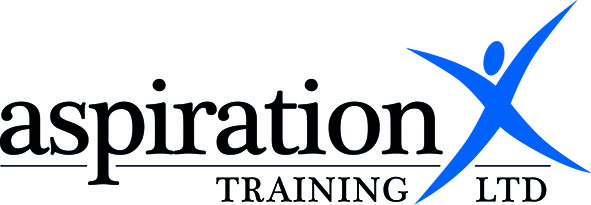 End Point Assessment
3 Bespoke revision sessions 

3 Mock 121 EPA sessions 

Gateway meeting with Learner/Manager/Vocational Coach

Knowledge Test (90 minutes) facilitated by Aspiration Training

On site observation (60 minutes & 15 x minutes Q&A) undertaken by an independent assessor at City & Guilds

Interview (45 x minutes) undertaken by an independent assessor at City & Guilds

Results issued for each component within 7 x working days
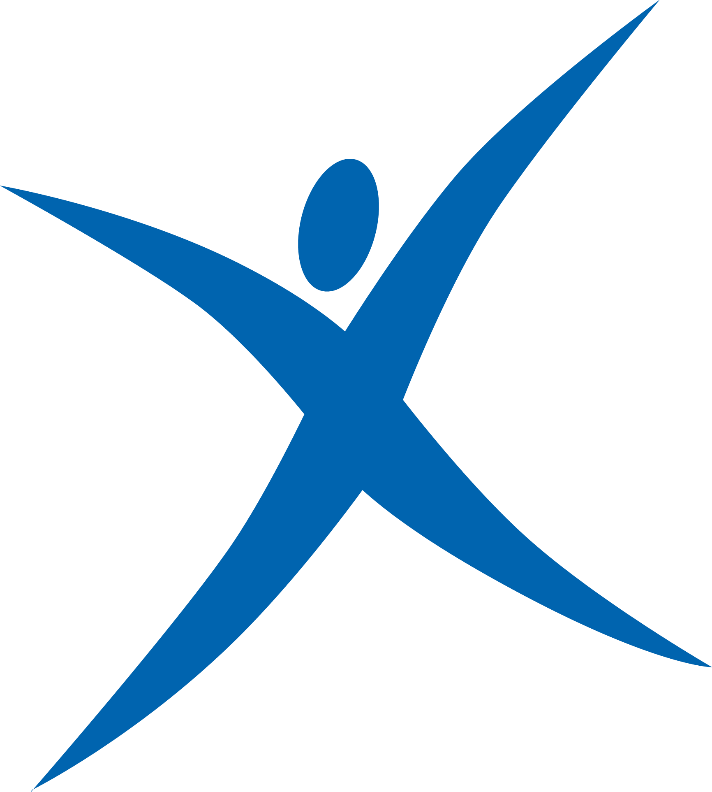 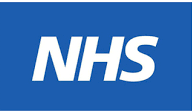 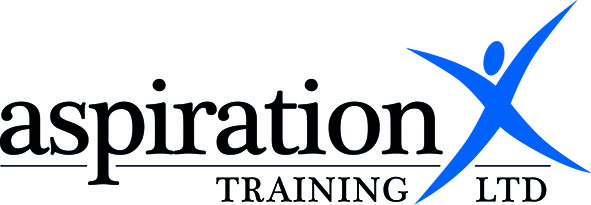 Virtual Reality 
Treatment Scenarios

Developed over the past 2 x years we now have the following treatment scenarios built into our delivery model:

Amalgam Restoration
Surgical extraction (including sutures)
Emergency appointment into temporary restoration
A mix of tutorial scenarios
[Speaker Notes: Welcome everyone to the session and tell them who you are]
Recruitment andLearner Support
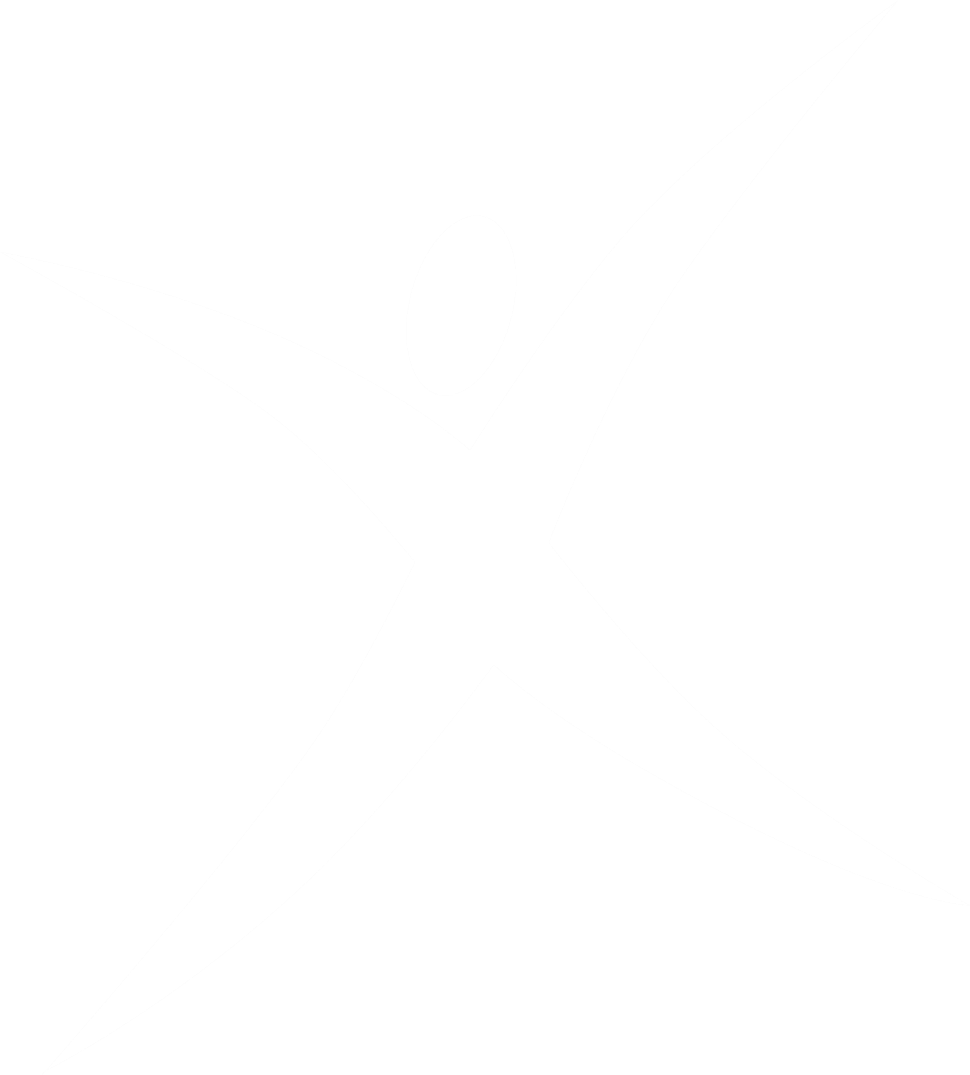 [Speaker Notes: Welcome everyone to the session and tell them who you are]
Recruiting learners
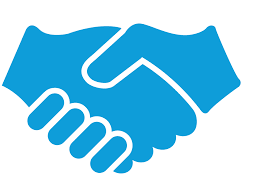 Vacancies will be handled by our Dental Careers Advisors 

To advertised roles, we will require a full job description, hours of work, hourly pay, employer description of setting and any employee benefits

You will need to set your Apprenticeship Service Account permissions to allow Aspiration Training to advertise your vacancy on your behalf

All vacancies will be advertised through Aspiration Training Website, National Apprenticeship Service, Indeed, Google Jobs and Get my First Job
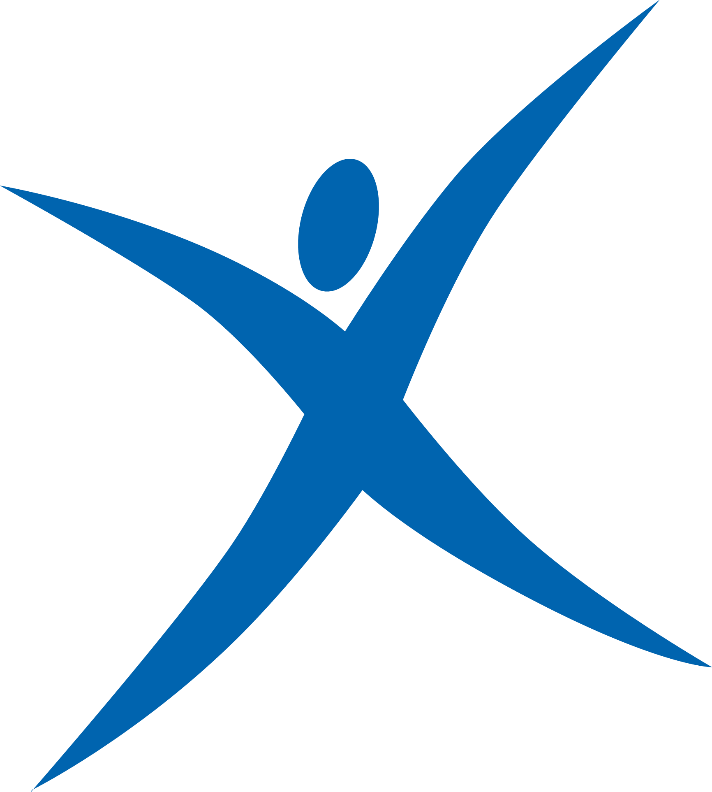 Screening and interviewing learners
Candidates who have applied will be screened and vetted for suitability for the role based on your criteria and the apprenticeship fully explained

Suitable candidates will be sent to local managers for consideration for interview

Interviews with potential candidates will be arranged with local managers at a time suitable for both parties either face to face or on zoom / teams

Feedback will be required for all interviewees attended, and the successful candidate will be notified by telephone and in writing by our Career Advisors

An employment start date and apprenticeship enrolment date will then be agreed
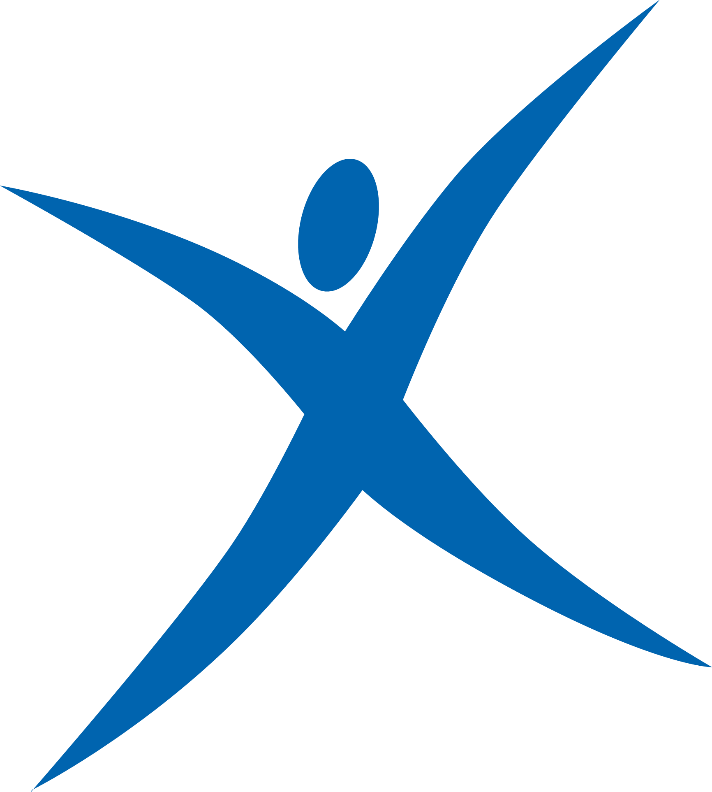 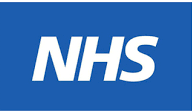 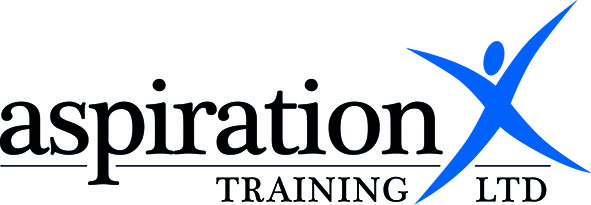 Enrolling learners
Health and Safety Vetting for each setting will be required

The apprentice at enrolment will need their contract of employment, evidence of right to work, certificates of prior attainment in Maths and English or allow us permissions to access their prior learning record, ID evidence and national insurance number

All apprentices will complete a skills assessment prior to enrolment in Maths and English to ascertain current levels 

Enrolments will be arranged remotely by our Enrolment Officers on Zoom / Teams with Managers present for all or at least at the end of the enrolment 

Enrolments can take 45 mins to 1.5 hours; preparation is key to keeping streamlined
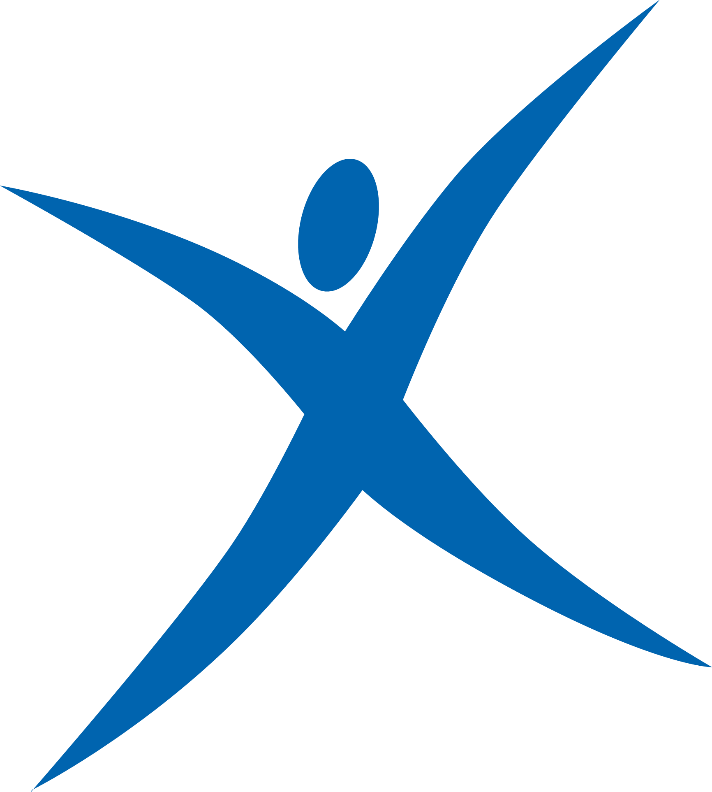 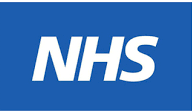 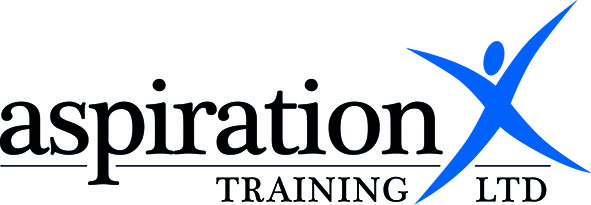 Enrolment requirements
The enrolment will encompass the following:- 

Service Agreement
Initial assessment
Additional Learning needs assessment
Apprentice application details
Employer details
Outlining the overview of the apprenticeship standards
Off the job training 
Dental code of conduct
Outlining learning plans, responsibilities and commitments by all parties
Setting of the Dental Introductory Workbook with apprentices
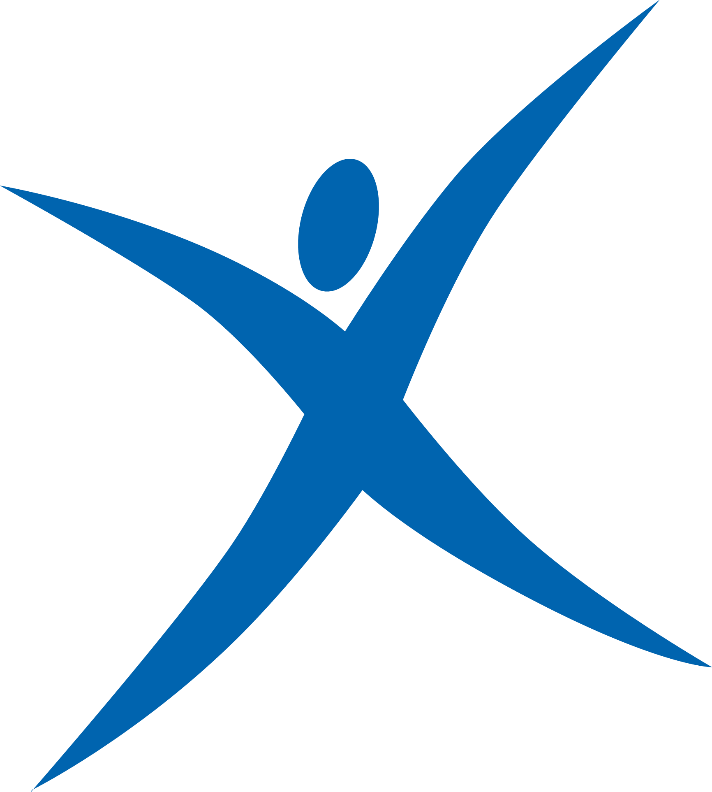 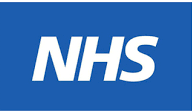 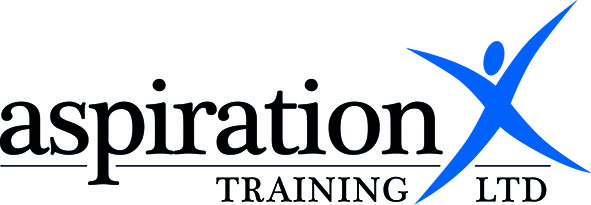 Dyslexia ​

Dyscalculia 
​
Autism ​

Asperger’s ​

Education Health Care plan (EHCP) ​

Visual/hearing impairment ​

Emotional/behavioural difficulties 
​
Mental health difficulty ​
Additional learning support
All learners enrolled onto programme are assessed for additional learning needs as part of the enrolment process.​
​
Where additional learning needs are highlighted a sperate and confidential 121 session takes place with each learner to establish the specific learning needs and to create an Individual Development and Support Plan.
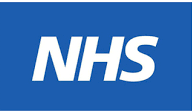 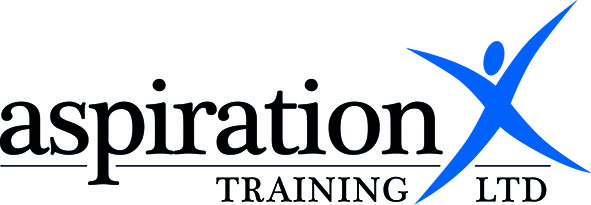 [Speaker Notes: Welcome everyone to the session and tell them who you are]
Functional Skills
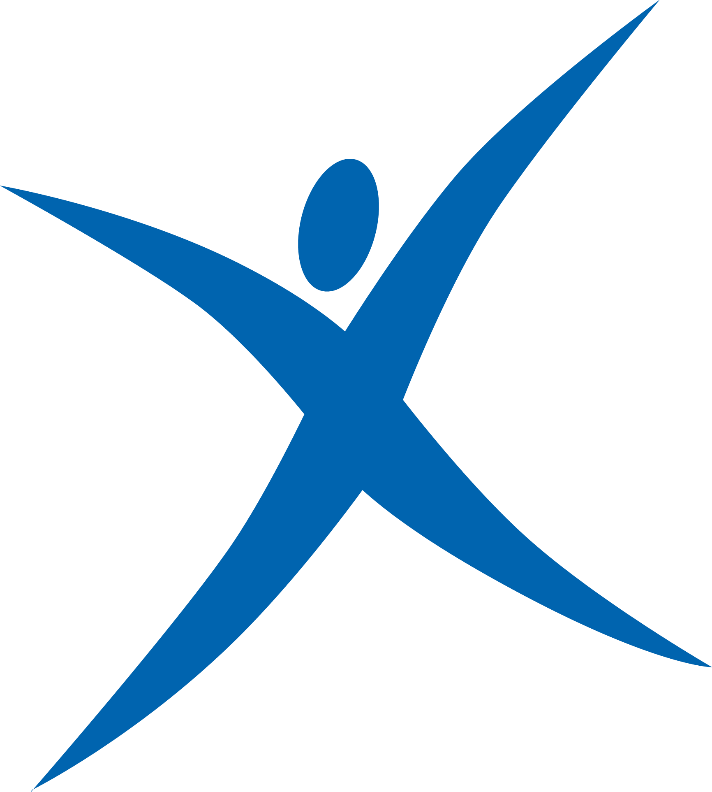 Where learners do not have an English and or Maths Level 2 qualification, they will be expected to undertake these with the support of a designated Skills Coach during the first 8 months of their apprenticeship programme.
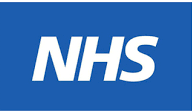 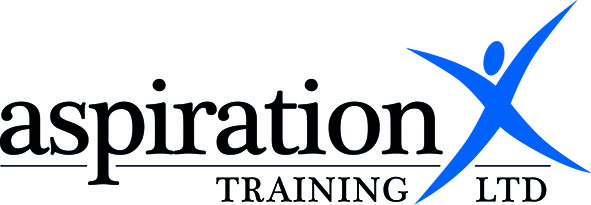 Functional Skills Delivery Model
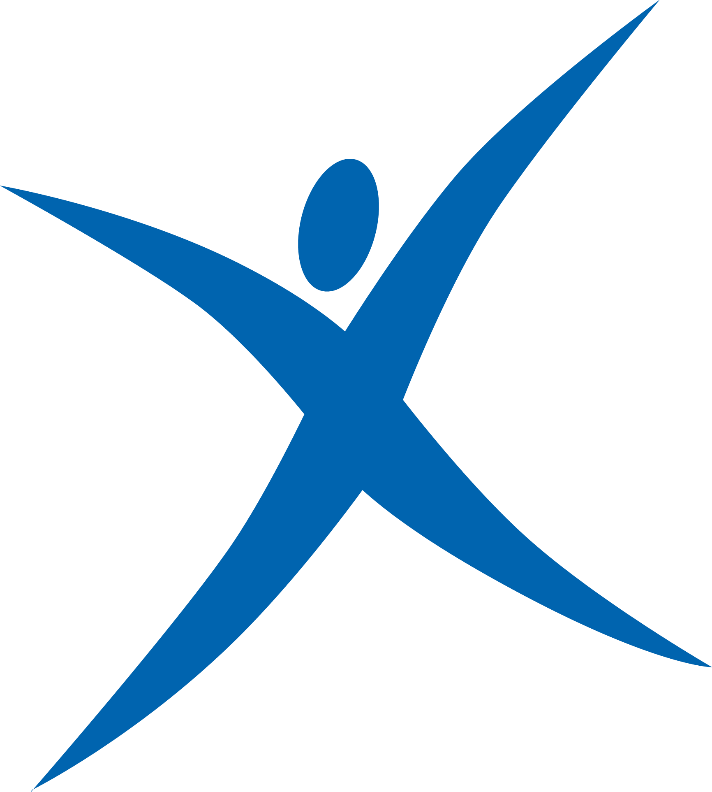 The delivery model consists of the following support mechanisms:

Monthly group sessions
121 support sessions in line with identified additional learning support requirements
An online diagnostic and development platform
It is a gateway requirement for the learner to have completed their Functional Skills qualifications (where required) prior to entering End Point Assessment.​
Quality Assurance
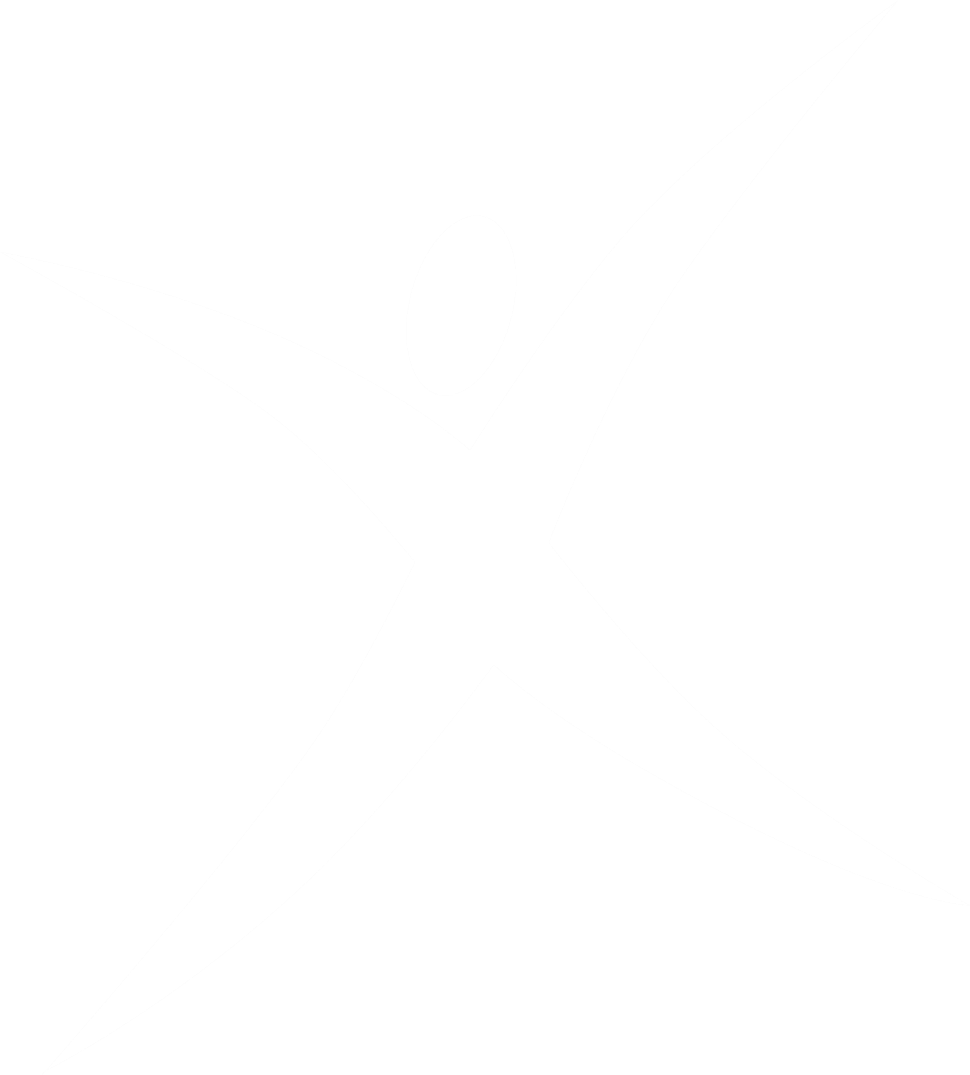 [Speaker Notes: Welcome everyone to the session and tell them who you are]
Long standing professional relationship
Awarding Body
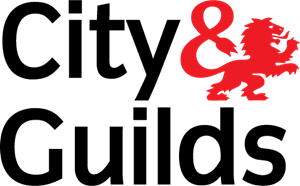 Regular external quality assurance visits
Awarded Excellence in EPA delivery
[Speaker Notes: Welcome everyone to the session and tell them who you are]
Quality Assurance Policy - Assessment
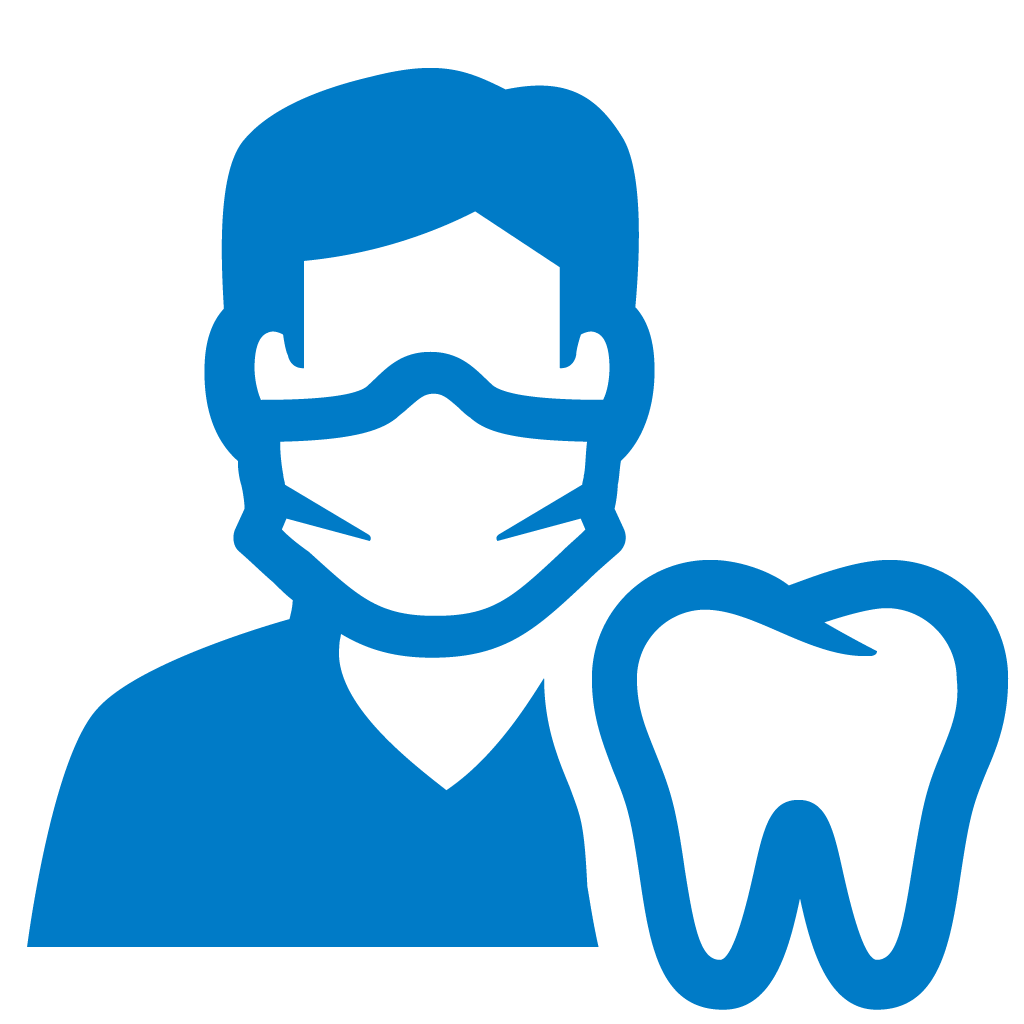 In line with Aspiration Training Quality Assurance Policy each apprenticeship portfolio will be quality assured through the following processes:

Formative sampling (during learner journey)
Summative sampling (prior to gateway)
When requested by a learner/employer/coach
Quality Assurance Policy – Vocational Coaches
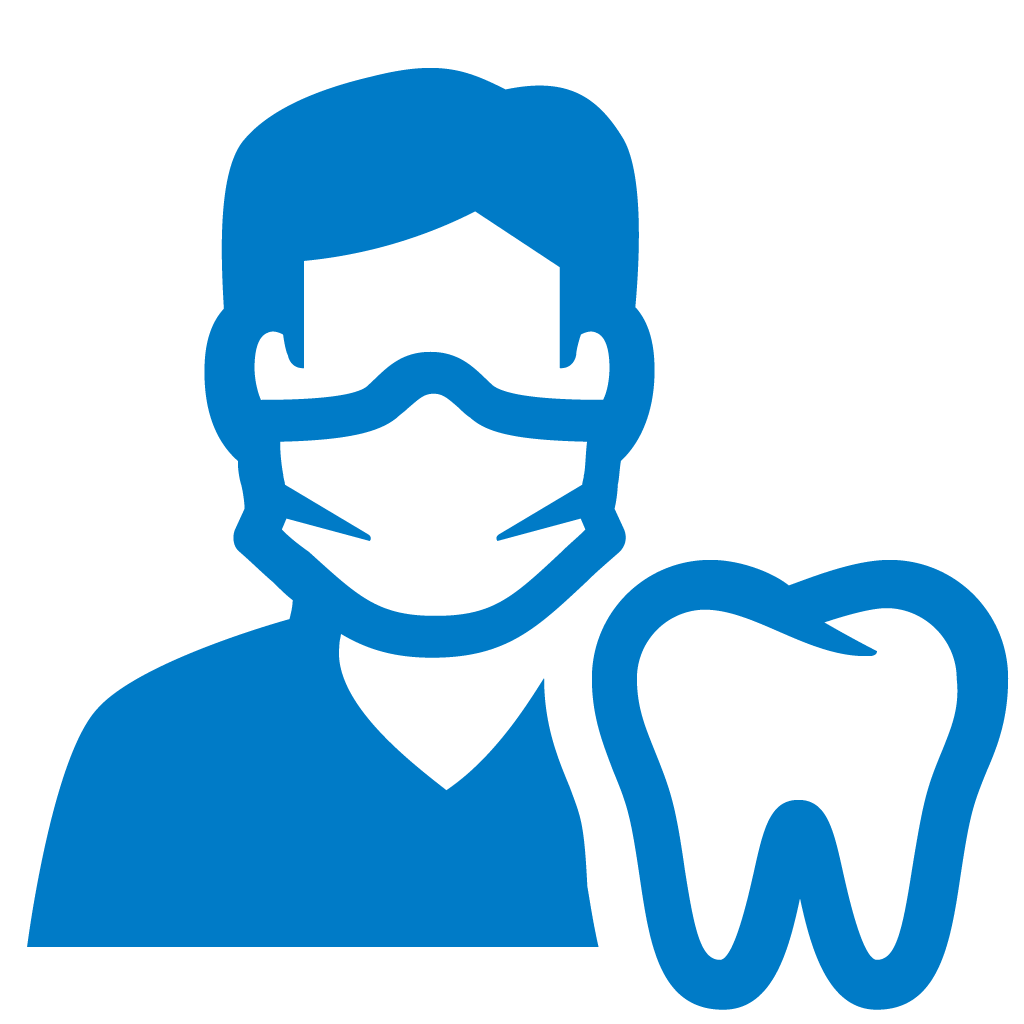 The Vocational Coach team are quality assured in the following way:

Monthly Standardisation Meetings 
Individual development plans
Countersigning if unqualified 
Observations against teaching & learning activity
Key People and Contacts
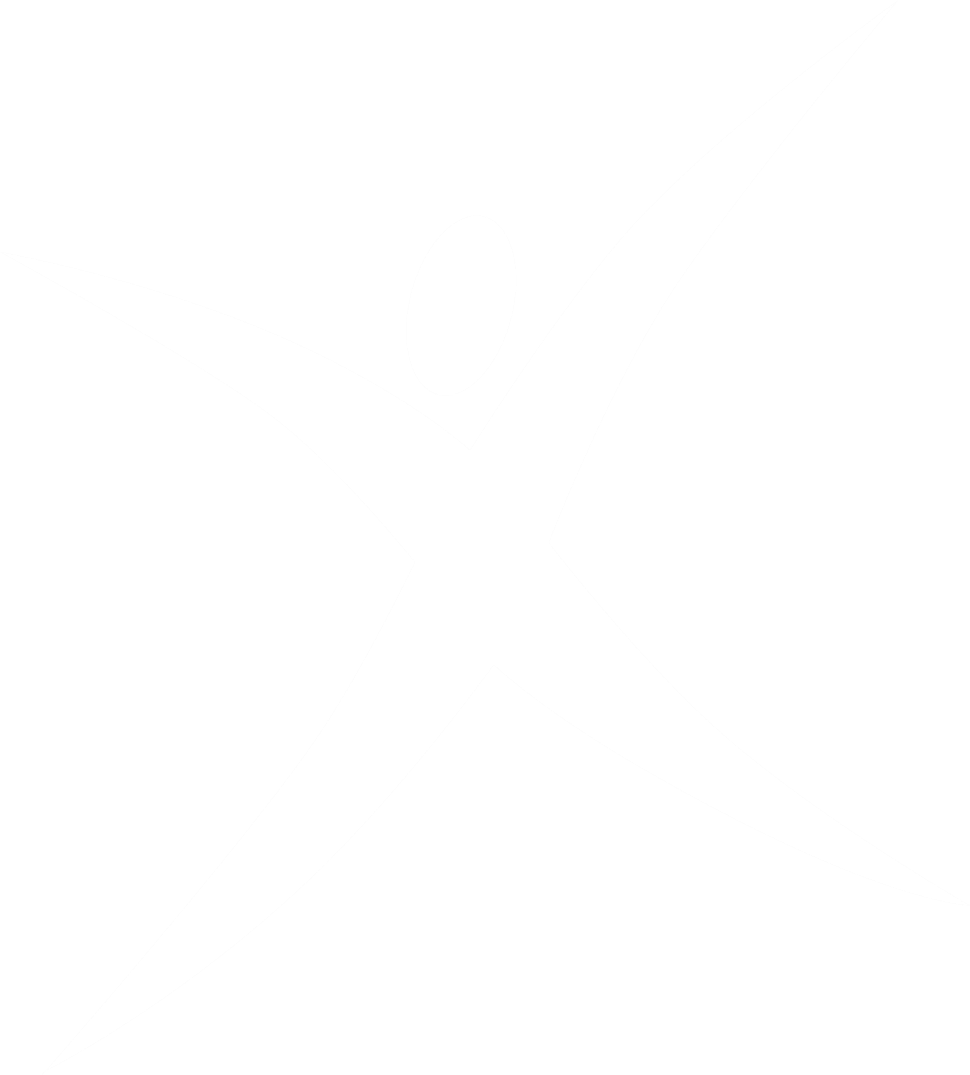 [Speaker Notes: Welcome everyone to the session and tell them who you are]
Supporting the learner journey
Supporting the learner journey
Vocational Coach – Delivers all 121 sessions, assessment feedback and has overall​ responsibility for the learner journey​
​
Knowledge Coach – Delivers the Group Teaching Sessions as scheduled with each individual learner​
​
Skills Coach – Supports the learner with Functional Skills and identified Additional ​Learning support​
​
Internal Quality Assurer (IQA) - Oversees the progression, quality and integrity of the learner portfolio ​
​
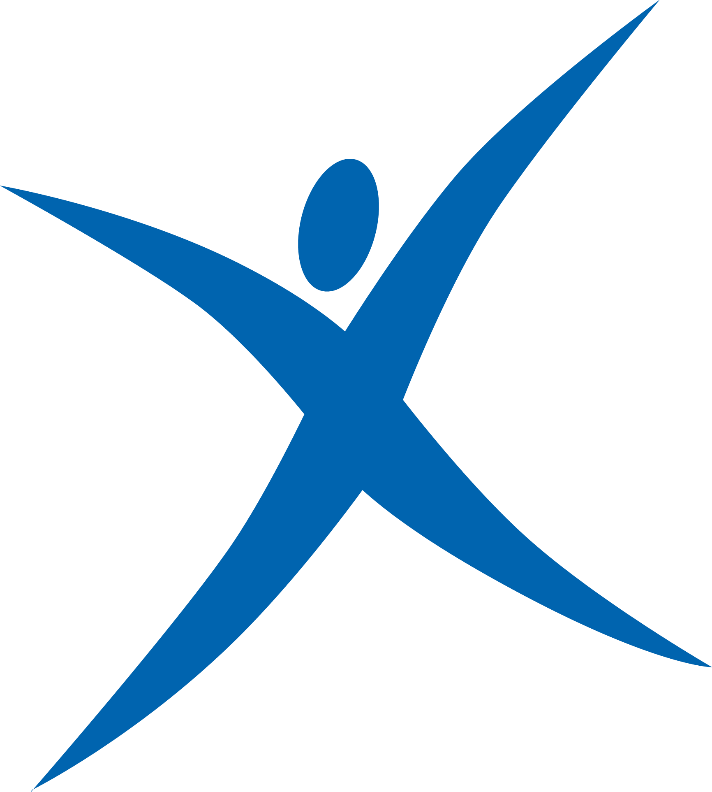 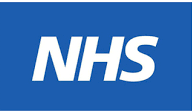 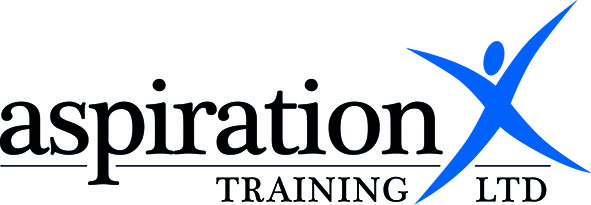 Aspiration Training Vocational Coach
Key people & contacts
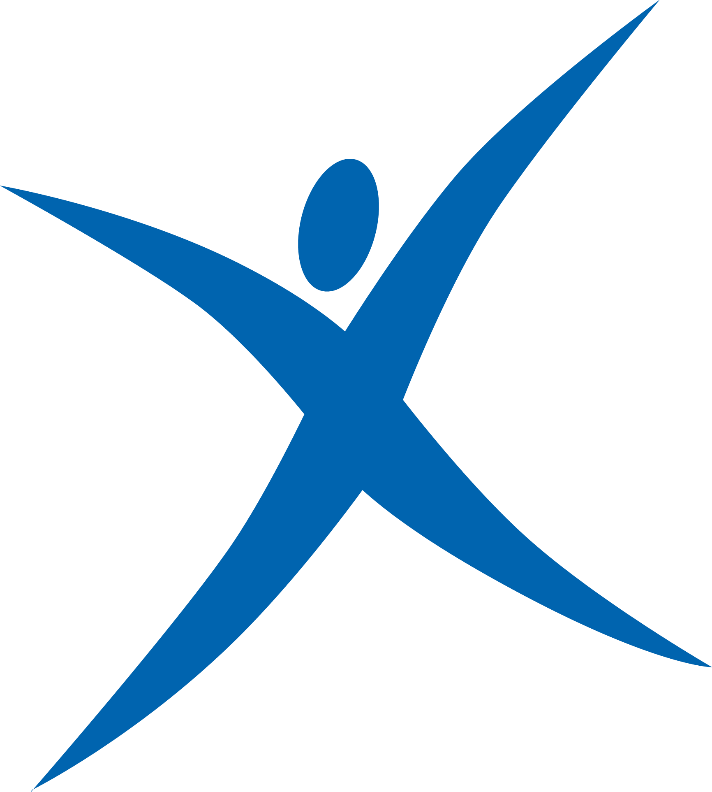 Head of Operations – Edward Atkinson 
eatkinson@aspirationtraining.com 

Lead Internal Quality Assurer – Bethan Mulchinock 
bmulchinock@aspirationtraining.com

Head of Business Development – Kay Robey 
krobey@aspirationtraining.com
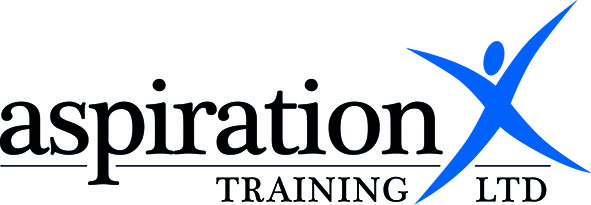 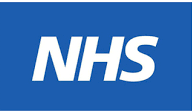 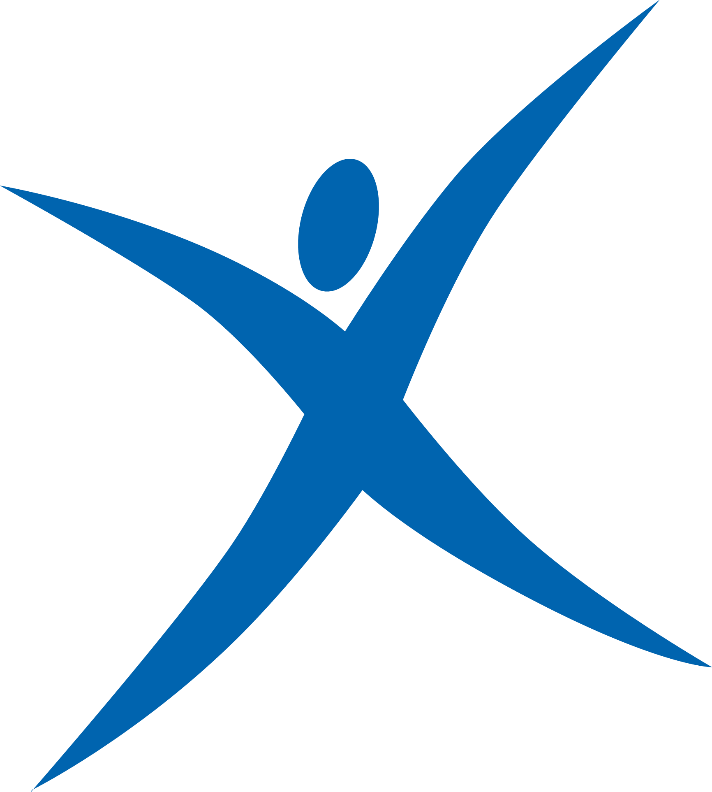 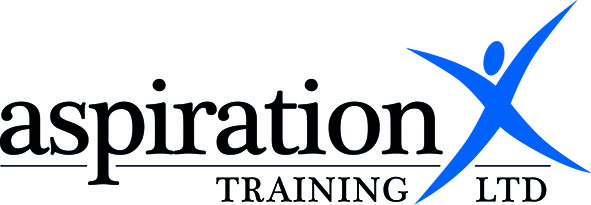 Thank you
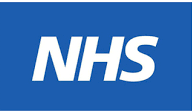 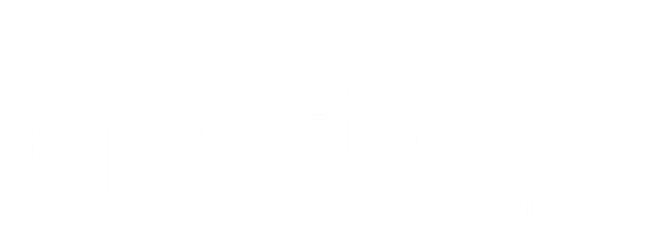 [Speaker Notes: Welcome everyone to the session and tell them who you are]
Benefits of using Aspiration- provider has been through an employer led procurement – passed high level quality checks

Next steps – EOI to be sent out to all who have attended the session- Contracting Via salisbury – completion of URN form